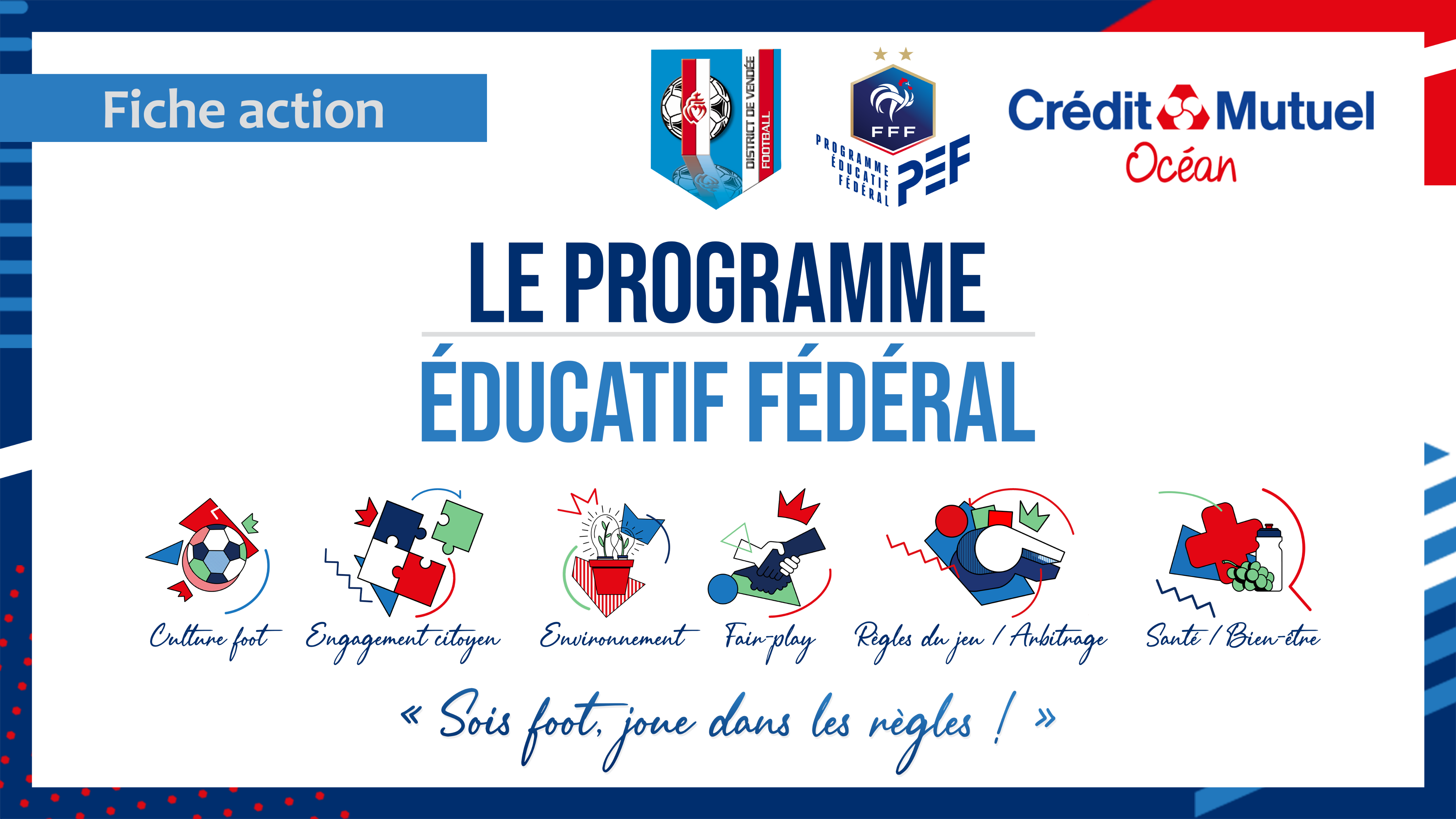 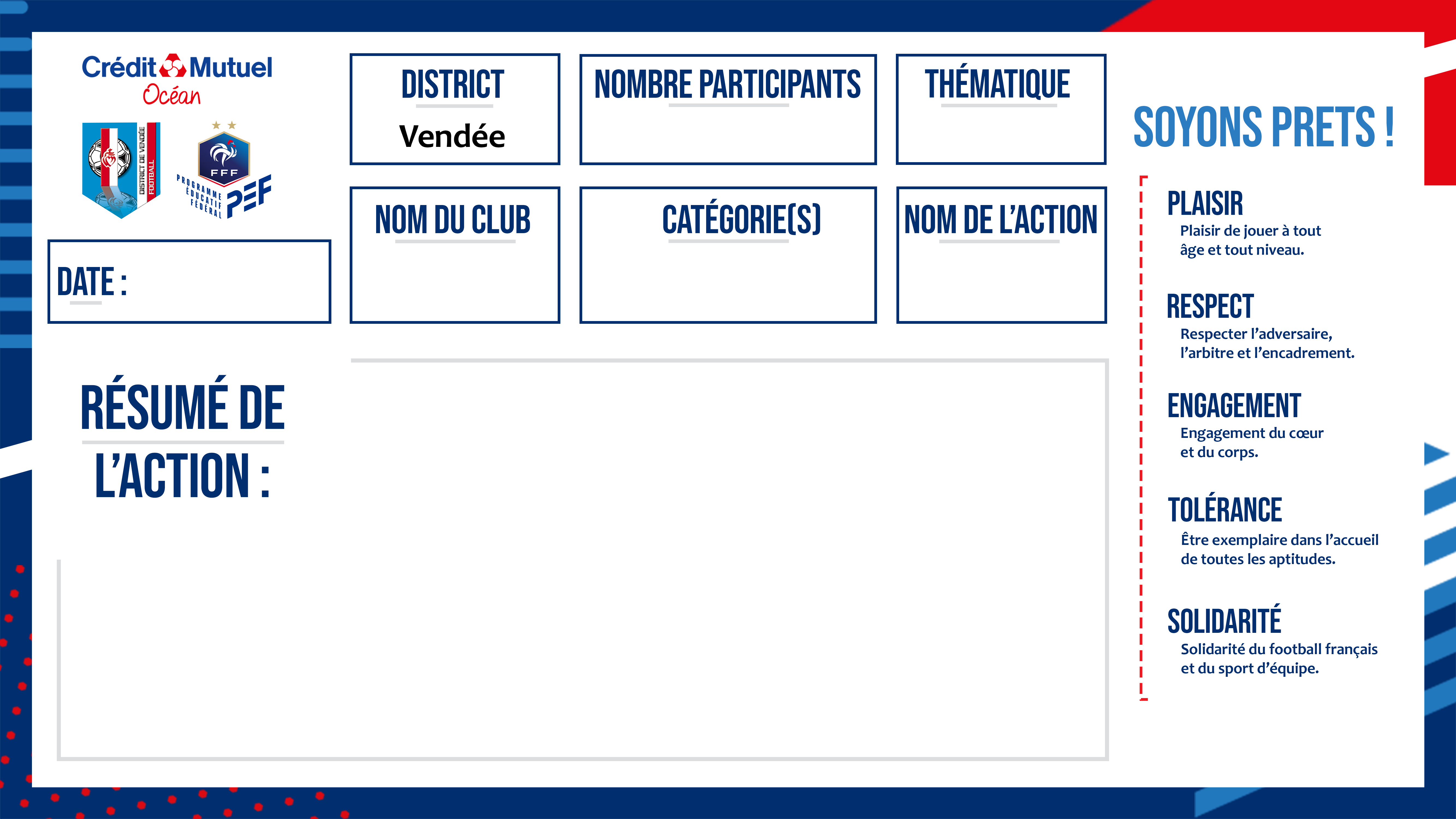 8
Règles du jeu
26/10/2021
USBSH
U7
Quizz
Matinée de stage pour nos U7 durant laquelle ils ont répondu à un quizz sur les règles de jeu, en pratiquant un atelier.
Pour commencer, tous en conduite de balle dans la zone de question délimitée par des coupelles blanches. Une question est posée et chaque joueur individuellement se rend dans la zone correspondant à leur réponse, coupelles vertes réponse VRAI et coupelles rouge réponse FAUX. Pour se rendre dans une de ses deux zones de réponse, ils ont effectué un parcours technique.
A la fin, chacun a reçu son diplôme « connaissances des règles de jeu ».
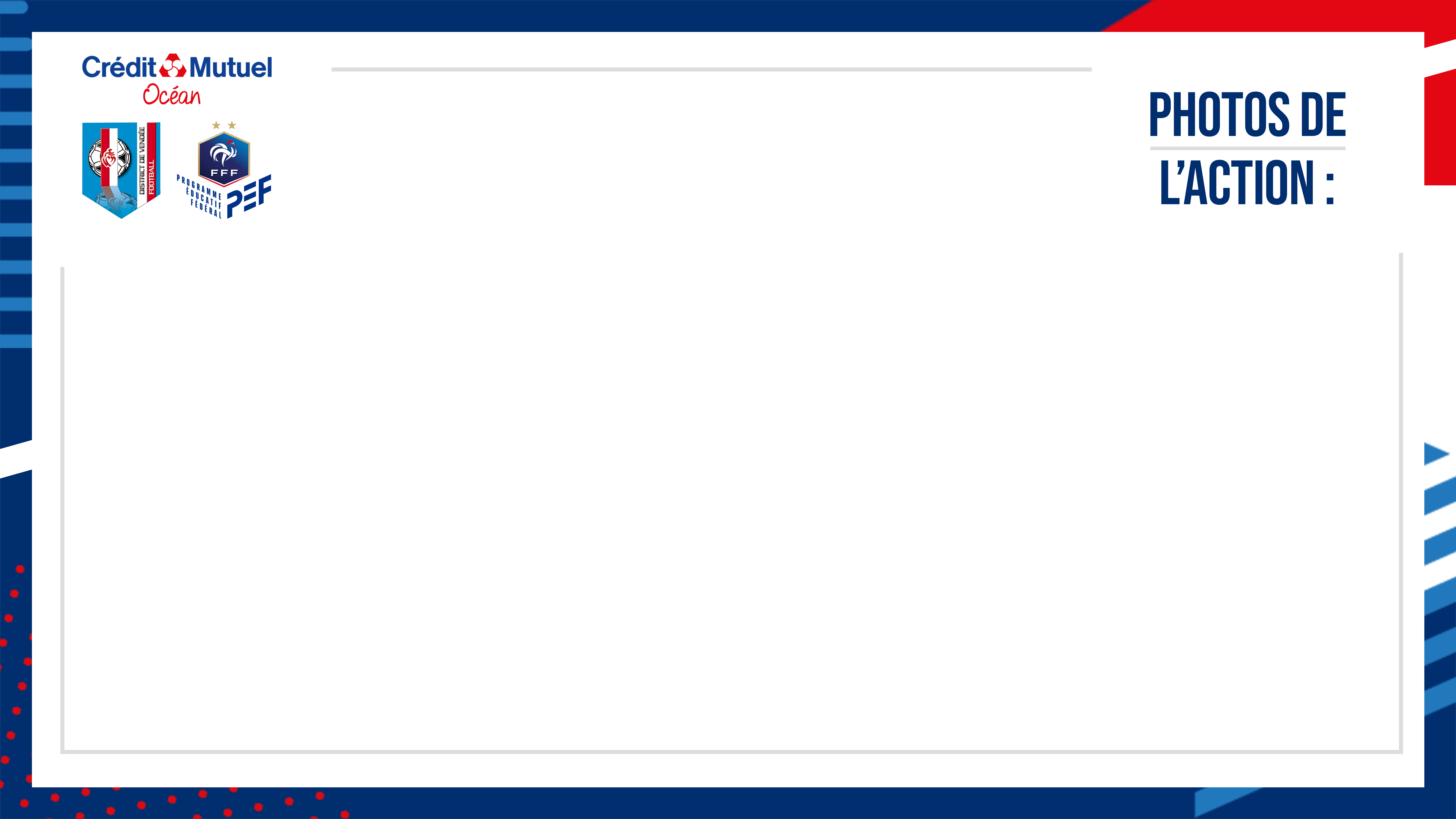 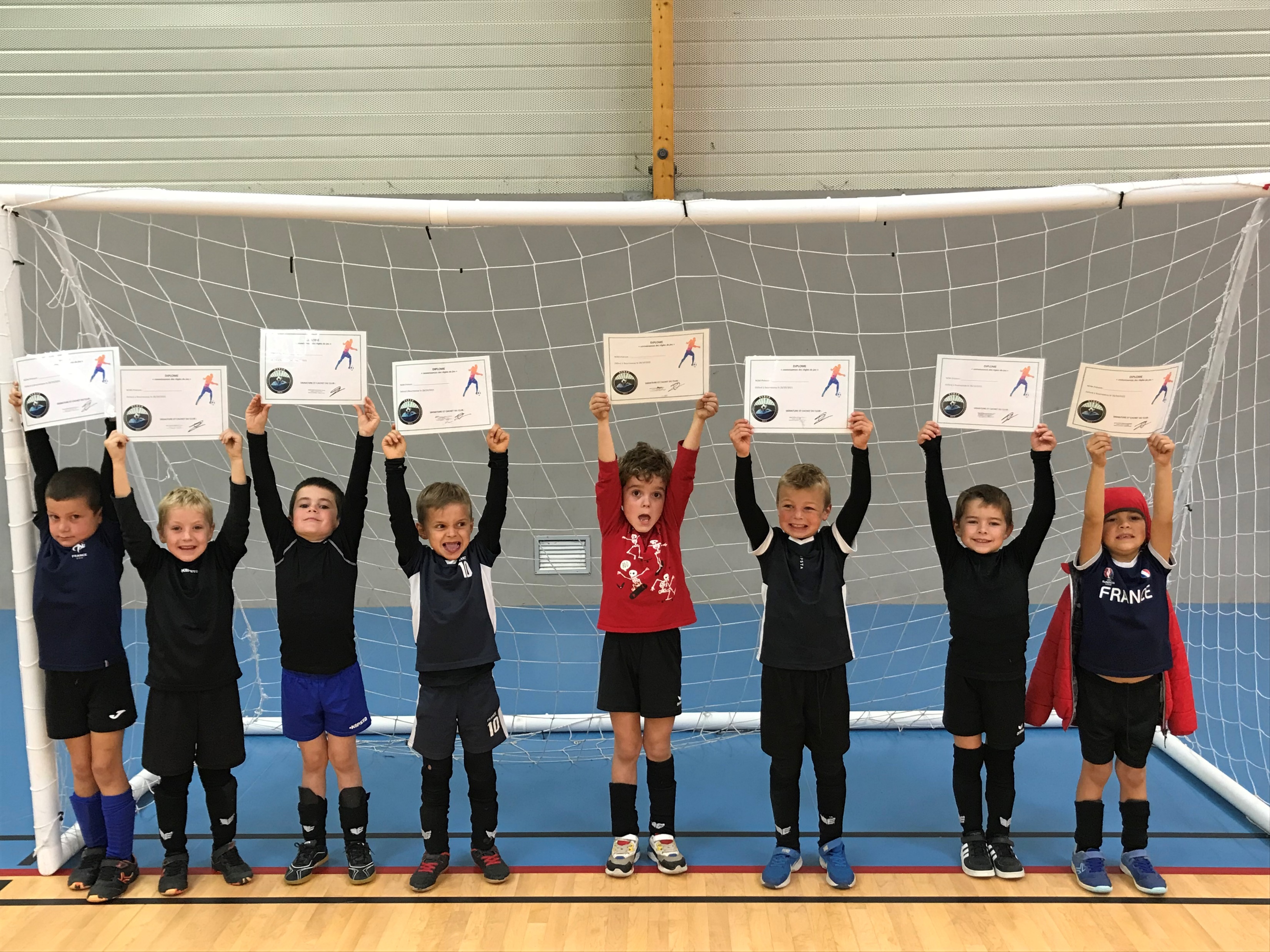